Quantization of light, charge and energyChapter 2-Class3
Light carries energy :sun
How does light travel and in what form this energy is carried?
Energy can be carried by particles and waves: So does light travel as a stream of particles or as waves?
Applications of photoelectric effect
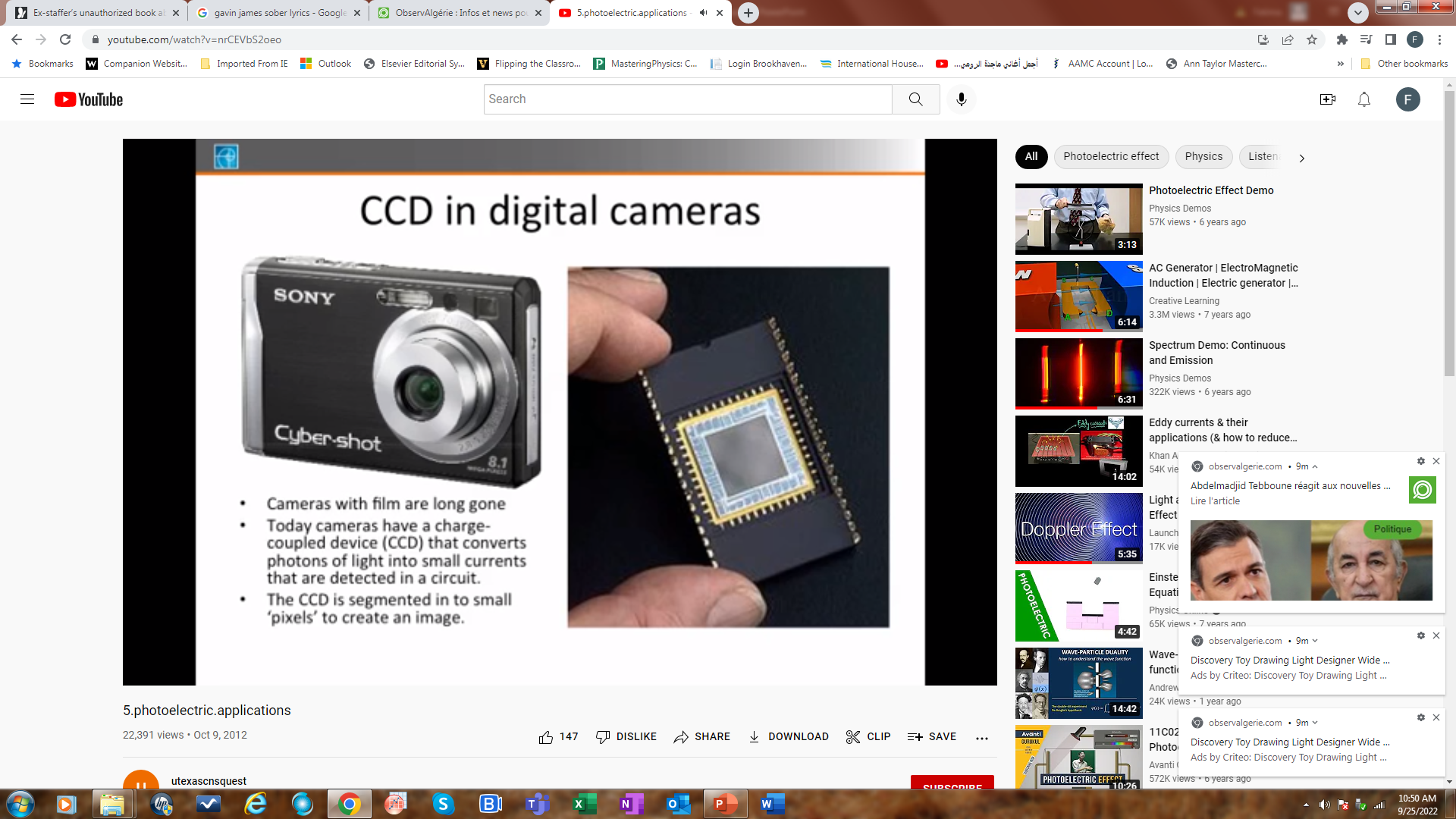 https://www.youtube.com/watch?v=nrCEVbS2oeo
Photoelectric effect
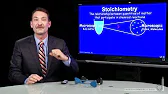 https://www.youtube.com/watch?v=wFY9ZvUmM5o
+
+
+
+
1V
0V
F
E
path
A note about units of energy
Joules are good for macroscopic energy conversions.
  But when talking about energy of single electrons, Joules are inconvenient…
Define new energy unit: The electron-volt (eV)
  1eV = kinetic energy gained by an electron when
             accelerated through 1 volt of potential difference
1eV ≈ 1.6·10-19 J
+
1V
[Speaker Notes: For ref. not to be covered in class.]
Photoelectric effect experiment apparatus.
Two metal plates in vacuum, adjustable voltage between 
them, shine light on one plate. Measure current between plates.
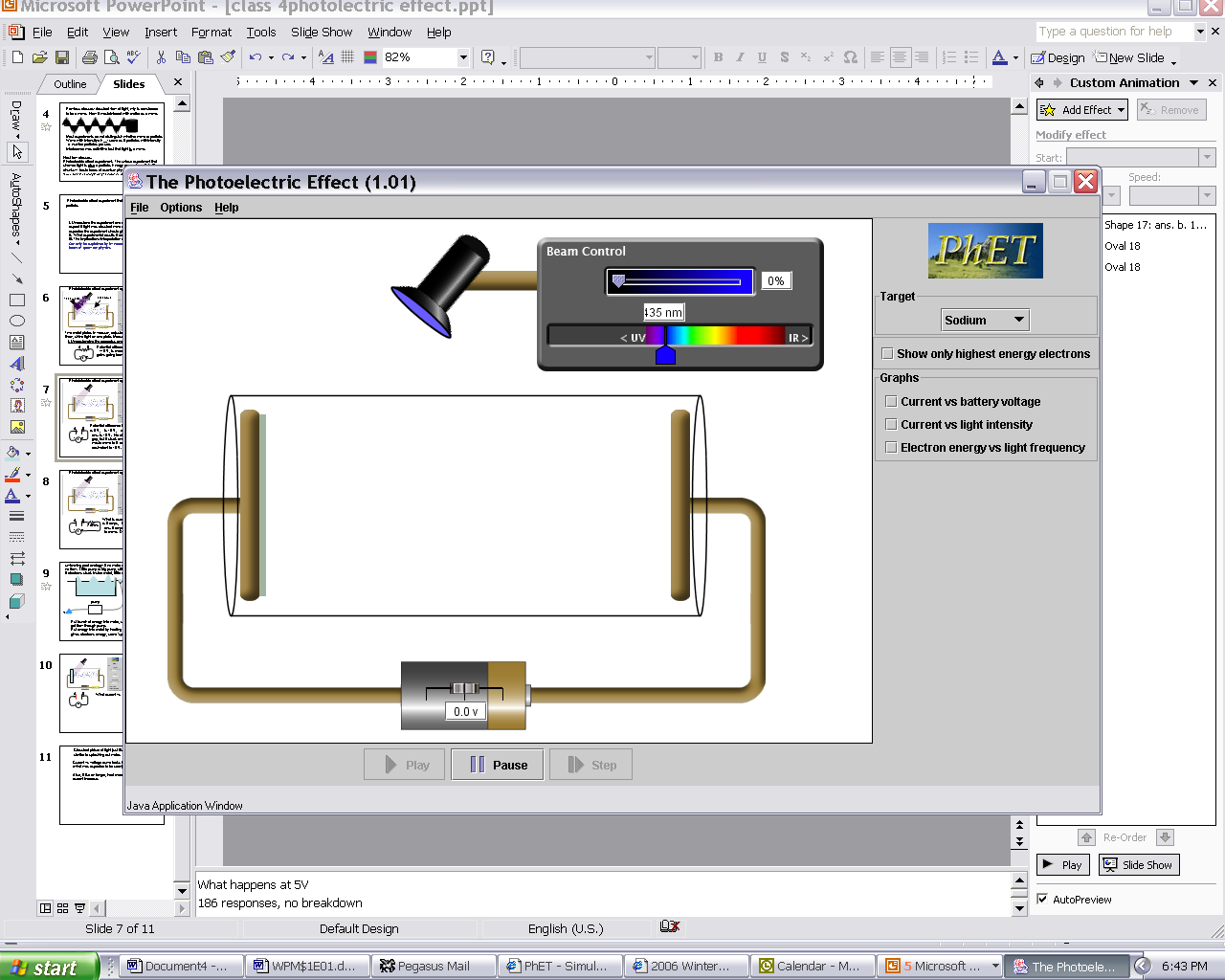 When you hit a metal with a light of a certain wavelength ( blue light- higher energy and lower wavelength)  you may  have more electrons released.
When using the simulation, do not use the java option. Increase the voltage to 10, and increase the intensity, you will see electrons knocked off the plate.
B
A
https://phet.colorado.edu/en/simulation/legacy/photoelectric
Potential difference between A and B = 10 V
+
-
10 V
[Speaker Notes: What happens at 5V
186 responses, no breakdown]
How to get the e- out of plate A?
Glass cylinder
Shine light on the plate!!
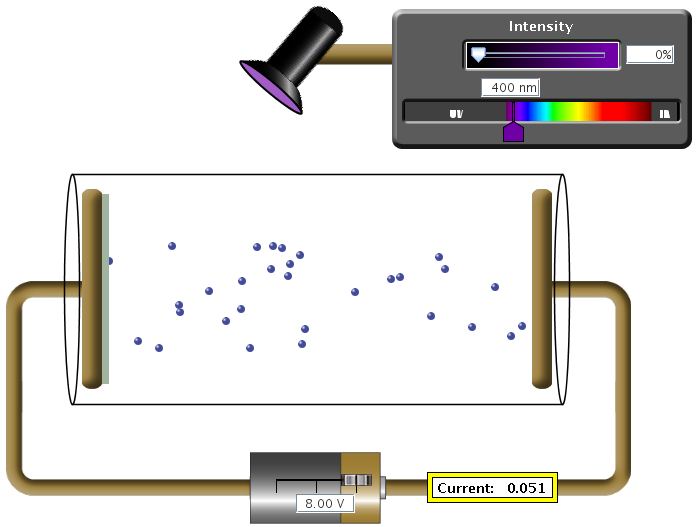 Metal surface
+++++
A
B
Electrons get pulled towards plate B by the electric field
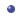 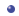 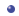 Vacuum
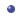 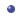 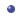 F = E·qe-
Adjustable voltage
Current meter
Experimental apparatus: PE effect
Play with color and intensity. Measure current I. (I ~ #e-/s)
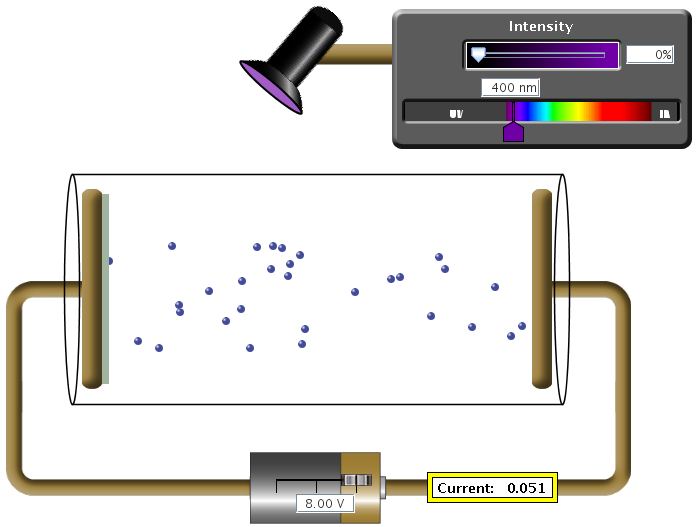 Measure the current!
Potential difference between A and B is 10 V
Without light, no electrons can get across gap.
But if we put an electron near the surface of plate A it 'feels' the electric field between the two plates.
The electron accelerates towards the positive plate (B) and picks up the energy (and electric field ) ΔE=qΔV= q(10V) = 1 electron charge x 10 V = 10 eV
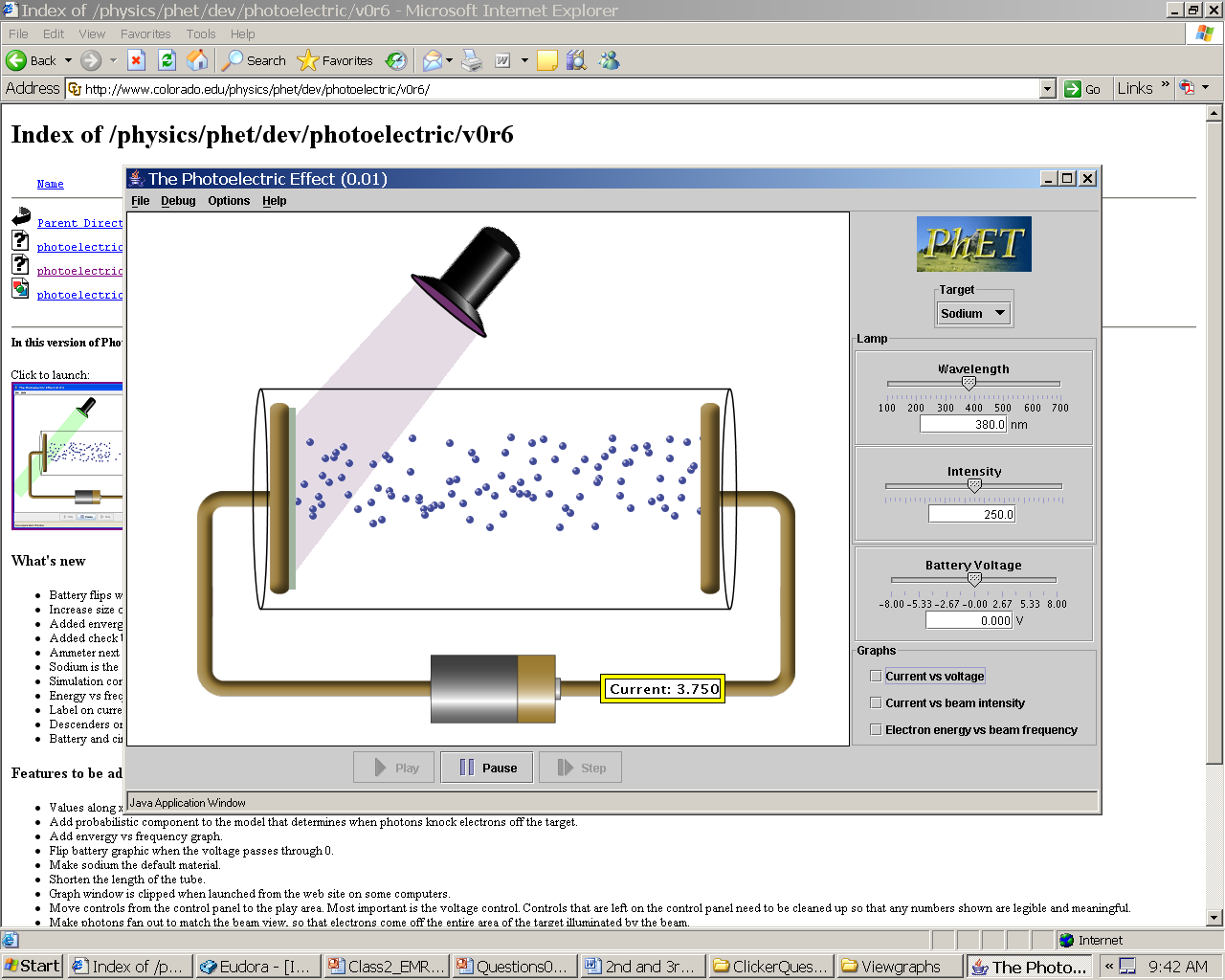 E
Uniform E-field between plates
F=qE
10V
+
+
+
+
+
0V
B
A
Constant force on electron constant acceleration
- 10V  +
Current = 0 A
Current = 0.1 A
0V
10Volts
Kicker analogy: a ball in a pit
Light like a Kicker… 
Puts in energy.  All concentrated
on one ball/electron.
Blue kicker always kicks the same
Ball emerges with:
KE = kick energy - mgh
mgh = energy needed to 
make it up hill and out.
mgh for highest electron
analogous to work function.
Kick energy. Top ones
get out, bottom don’t.
Harder kick (shorter
wavelength light),
 more get out.
electrons
metal
[Speaker Notes: show photon view
On sim…]
Kicker analogy: a ball in a pit
h
h
sodium- easy to kick out
small work function Φ = shallow pit
platinum, hard to kick out
large work function Φ = deep pit
Light like a Kicker… 
Puts in energy.  All concentrated
on one ball/electron.
Ball emerges with:
KE = kick energy - mgh
It all depends on the metal
energy needed to get most
energetic electron out of pit
(“work function”)
If photon has enough energy, electron emerges with:
KE = photon energy – work function
energy needed to kick
highest electron out of metal. 
“WORK FUNCTION” (Φ)
Photon…  
Puts in kick of energy
Each photon has:  Energy =h f = Planks constant * Frequency 
	(Energy in Joules)   			 (Energy in eV) 
E=hf=(6.626*10-34 J-s)*(f s-1) 	E=hf= (4.14*10-15 eV-s)*(f s-1)
E=hc/λ = (1.99*10-25 J-m)/(λ m)	E= hc/λ = (1240 eV-nm)/(λ nm)
Initial KE of electron  	= Ephoton  -   energy needed to kick   
     as it comes out of metal	                    electron out of metal
Depends on type of metal.
Typical energies
Photon Energies:
Each photon has:  Energy =h f = Planks constant * Frequency 
	(Energy in Joules)   			 (Energy in eV) 
E=hf=(6.626*10-34 J-s)*(f s-1) 	E=hf= (4.14*10-15 eV-s)*(f s-1)
E=hc/λ = (1.99*10-25 J-m)/(λ m)	E= hc/λ = (1240 eV-nm)/(λ nm)
Ephoton = 1240 eV-nm = 1.91 eV
	       650 nm
Red Photon wavelength: 650 nm
Work functions of metals (in eV):
Energy, Mass, and Momentum of a Photon
Clearly, a photon must travel at the speed of light. We already know that the energy is hf; we can put this in the relativistic energy-momentum relation and find the momentum:
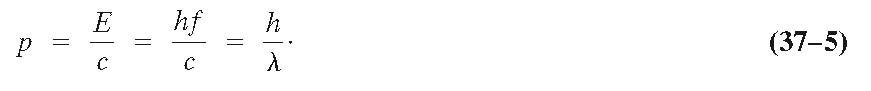 Energy, Mass, and Momentum of a Photon
Example 10: Photon momentum and force.
Suppose the 1019 photons emitted per second from the 100-W lightbulb, were all focused onto a piece of black paper and absorbed. (a) Calculate the momentum of one photon and (b) estimate the force all these photons could exert on the paper.
[Speaker Notes: Solution: a. The momentum of one photon is h/λ = 1.3 x 10-27 kg-m/s.
b. The force is the total momentum per second, which is about 10-8 N.]